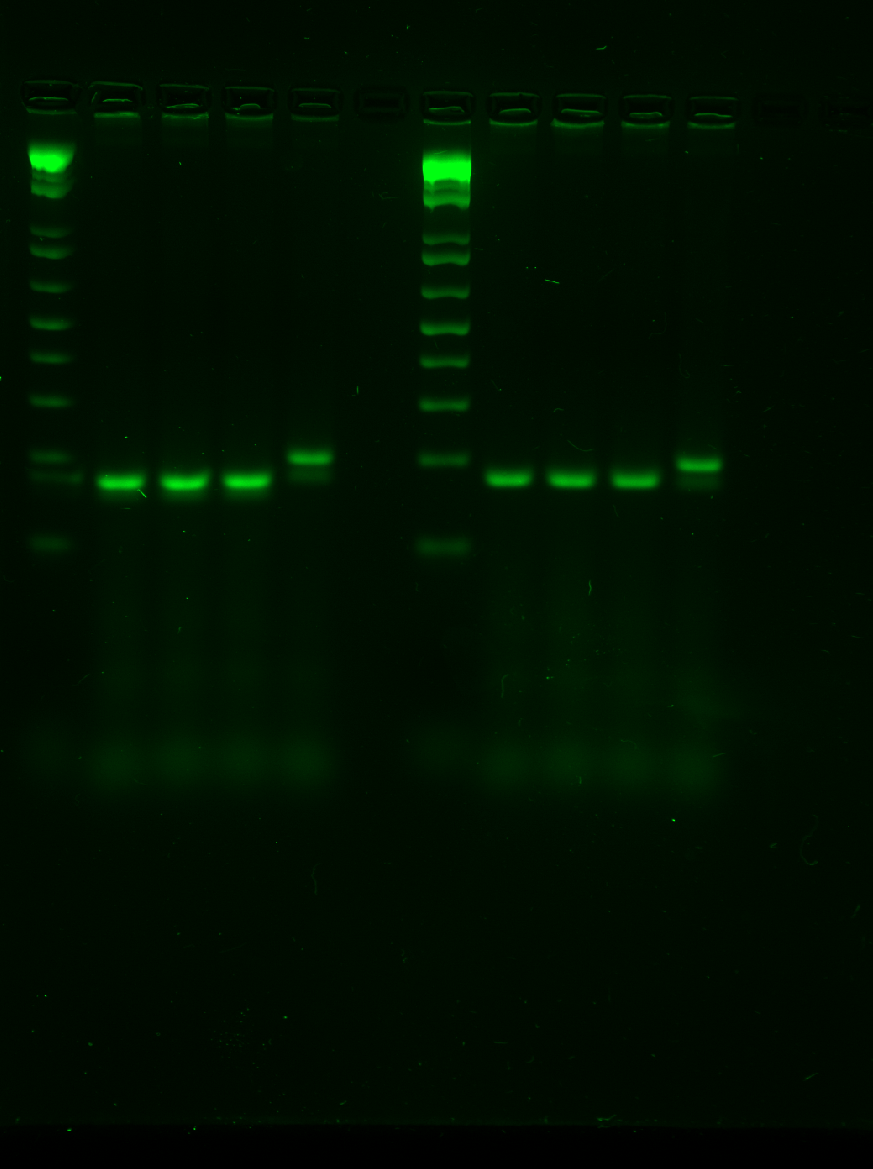 Gel Electrophoresis Data from v1 PCR
tet X1
ospA X1
tet X2
ospA X2
tet X3
ospA X3
neg. control
neg. control
2% agarose gel
Midori green DNA dye
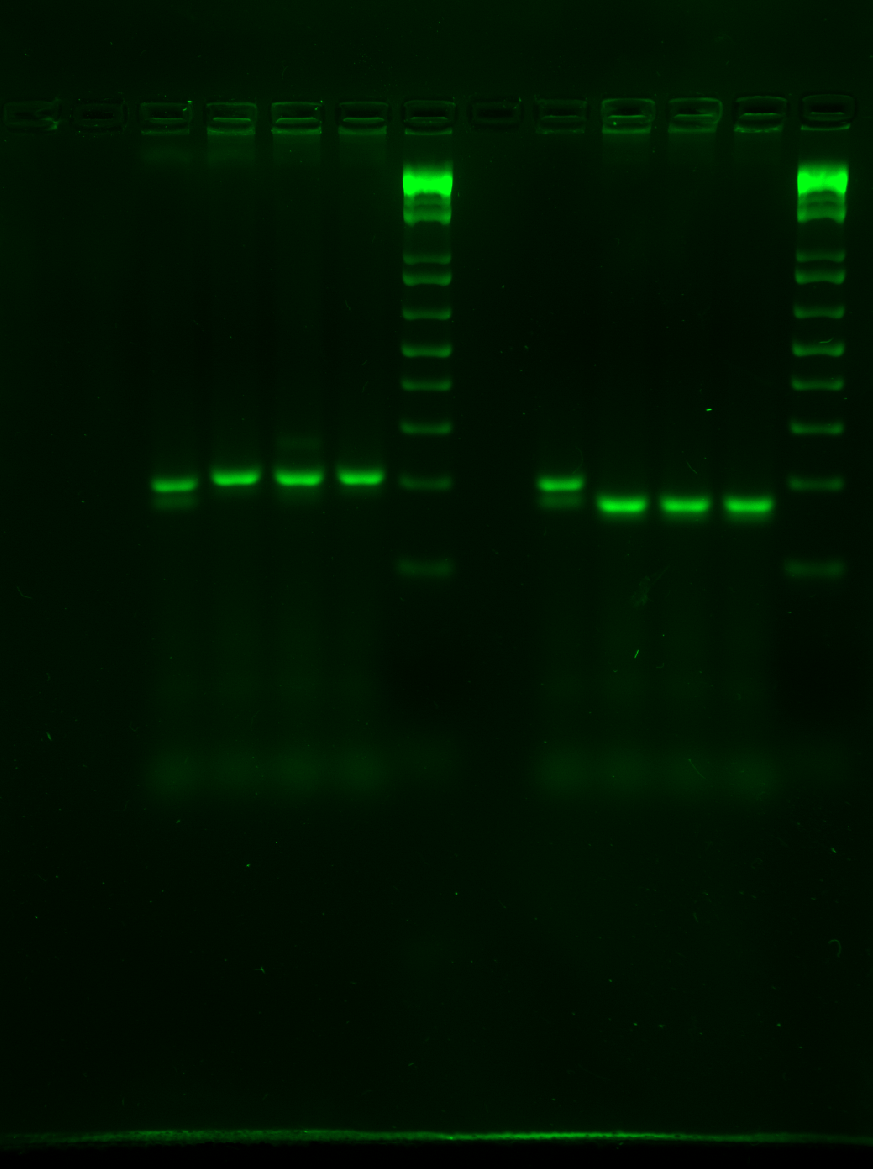 Gel Electrophoresis Data from v1 PCR
2% agarose gel
Midori green DNA dye
neg. control
neg. control
lac X1
ompC X1
lac X2
ompC X2
lac X3
ompC X3
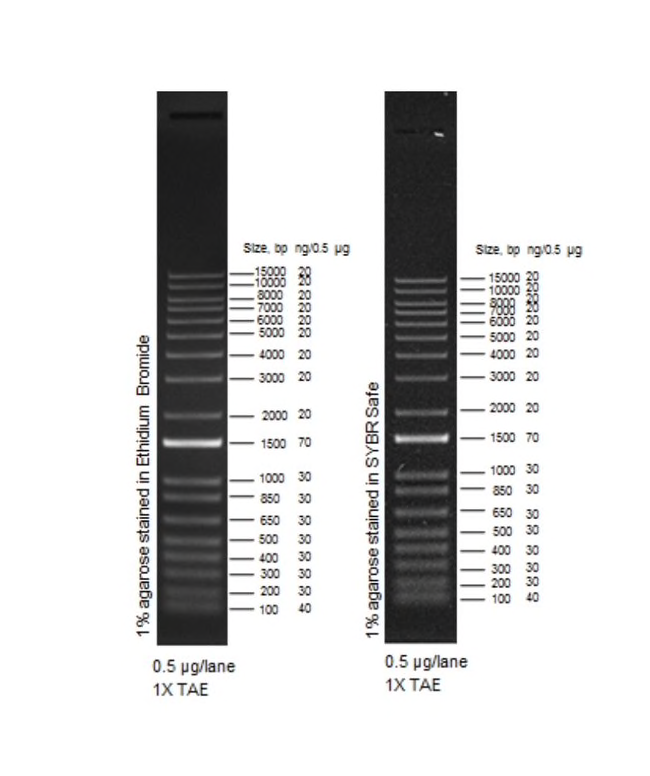 wells